Past Simple
Were
Was
Yesterday
Last year
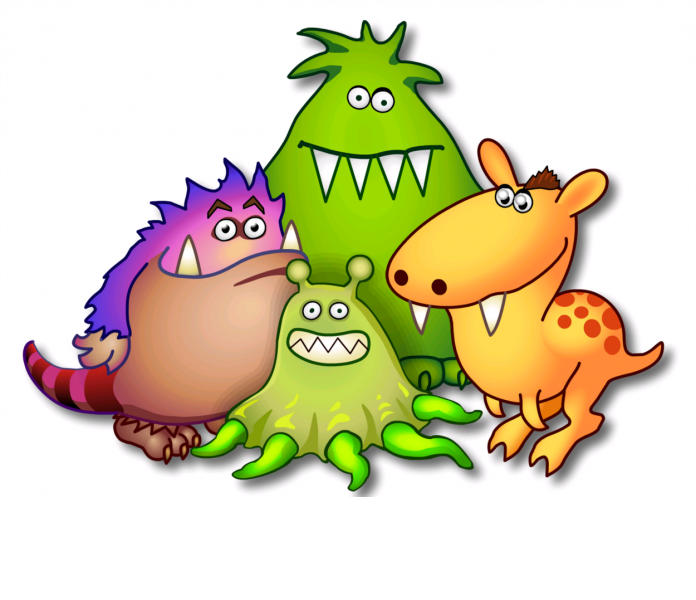 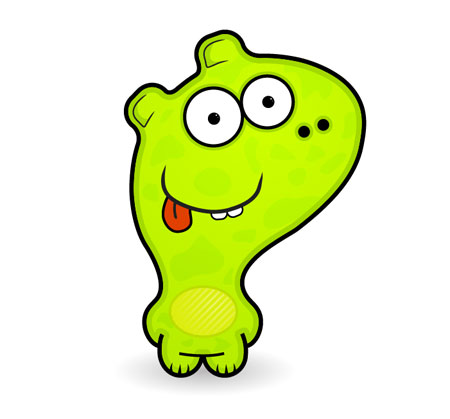 Two days ago
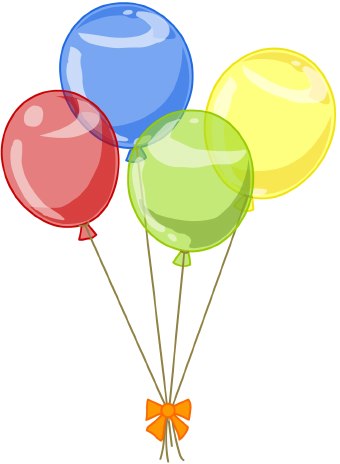 He
It
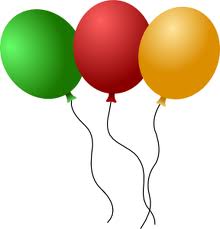 We
You
They
I
She
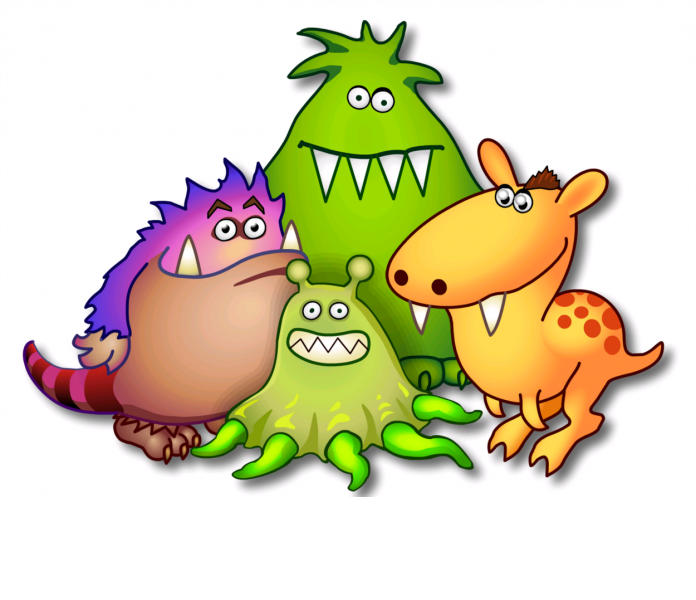 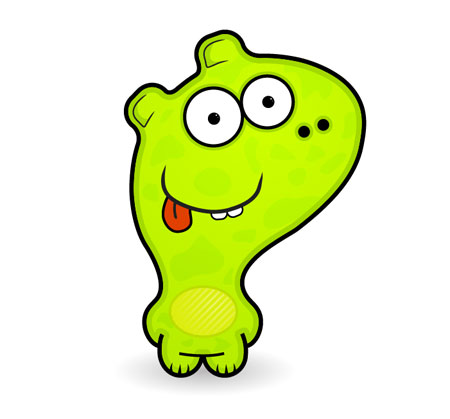 Was
Were
Today
Yesterday
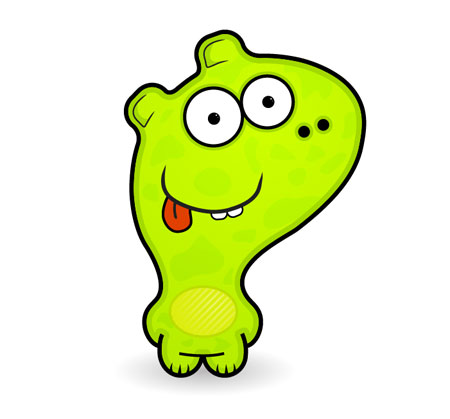 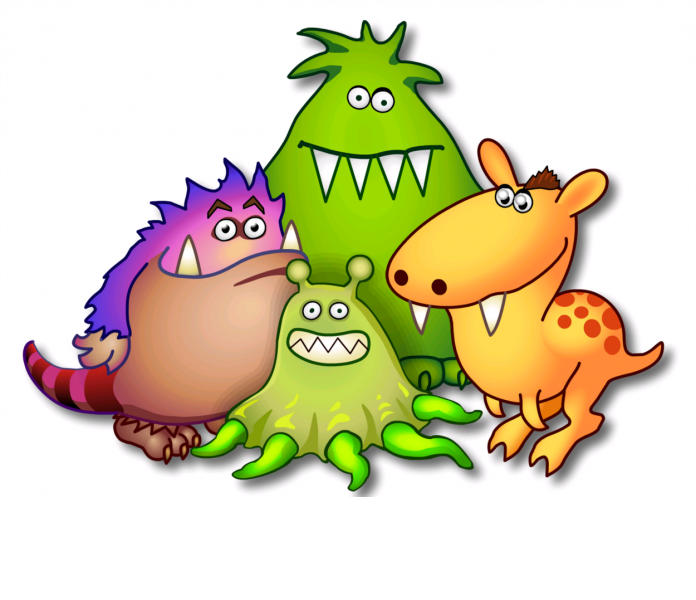 [Speaker Notes: Today]
Yesterday
Today
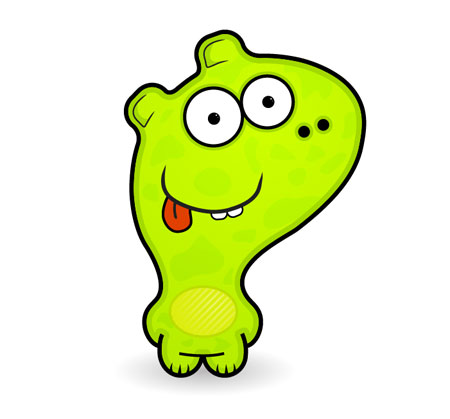 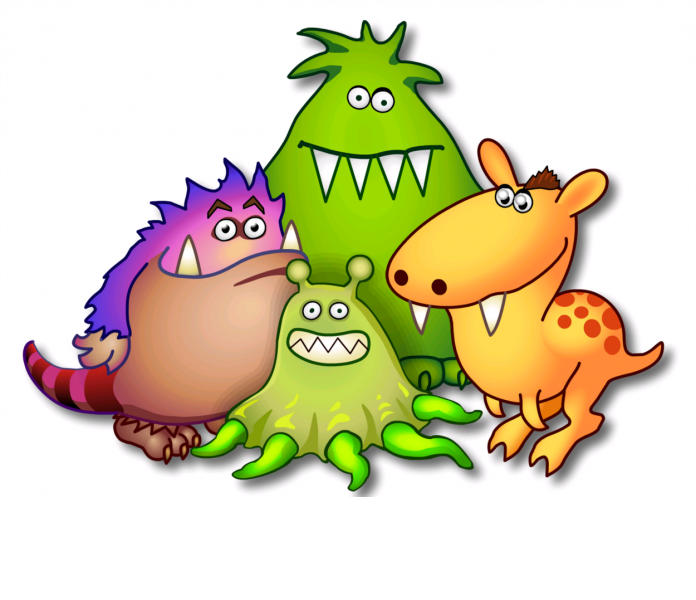 [Speaker Notes: Today]
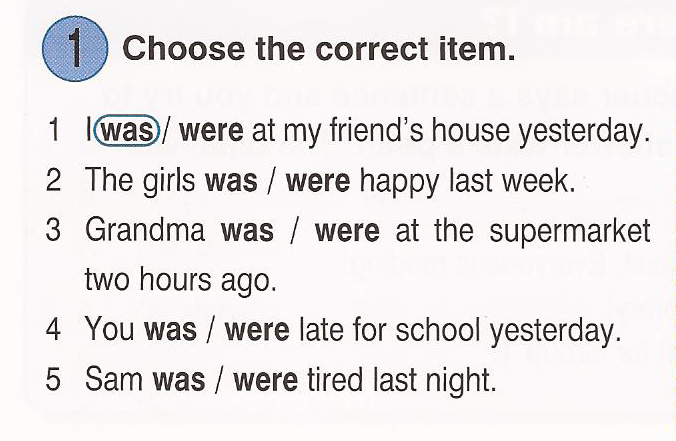 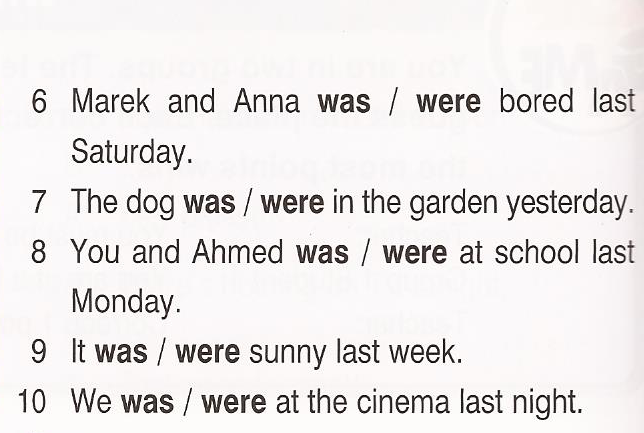 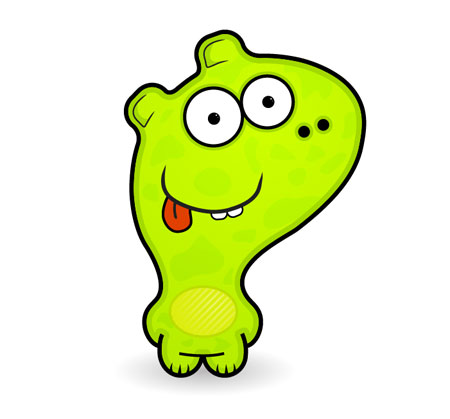 Today
Ex. 2 p. 85
Yesterday
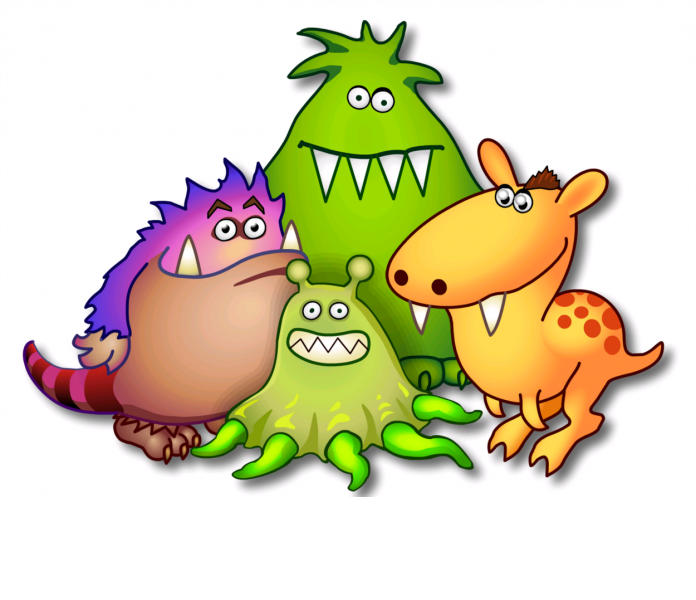 1. They are at the cinema.
1. They were at the cinema.
2. I’m not happy.
2. I was not happy.
3. The film was scary.
3. The film is scary.
4. Was he in  London?
4. Is he in  London?
5. What was for lunch?
5. What is for lunch?
6. George isn’t very friendly.
6. George wasn’t very friendly.
7. Are they happy?
7. Were they happy?
8. It’s very hot.
8. It was very hot.
3
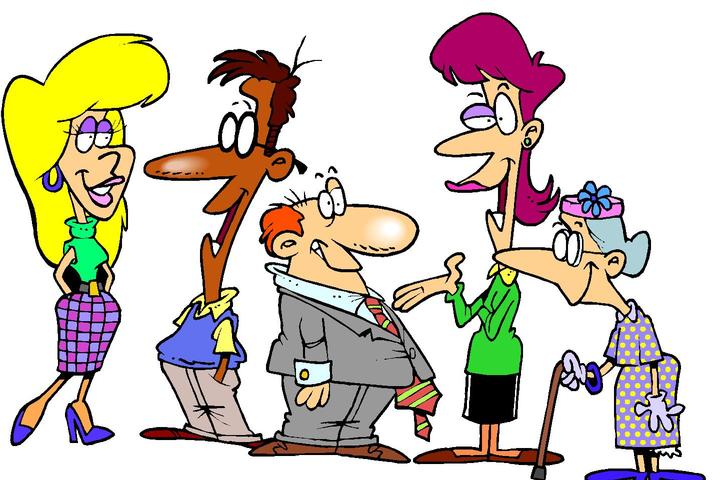 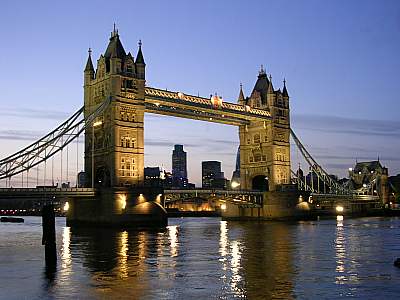 2. (the people / kind )
Were the people kind?
Yes, they were.
3
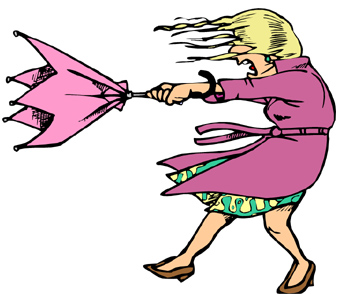 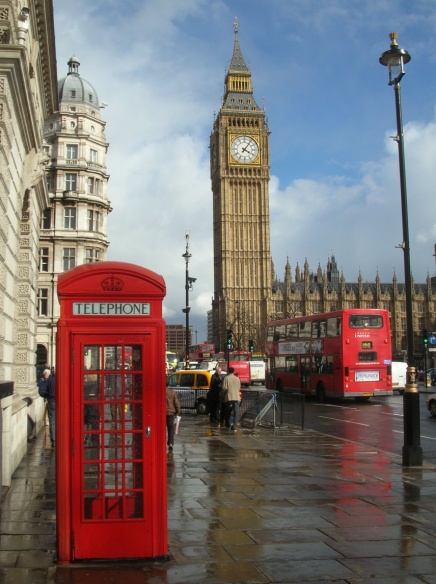 3. (the weather / good)
Was the weather good?
No, it wasn’t.
3
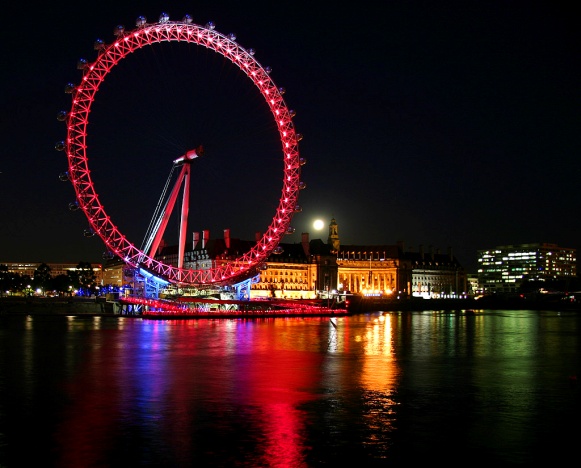 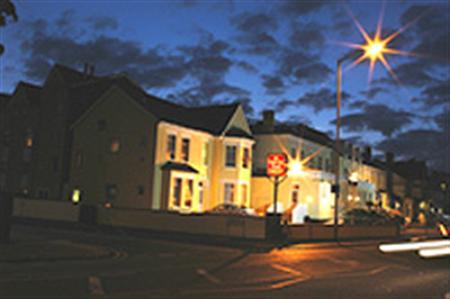 4. (the hotel / nice )
Was the hotel nice?
No, it wasn’t.
3
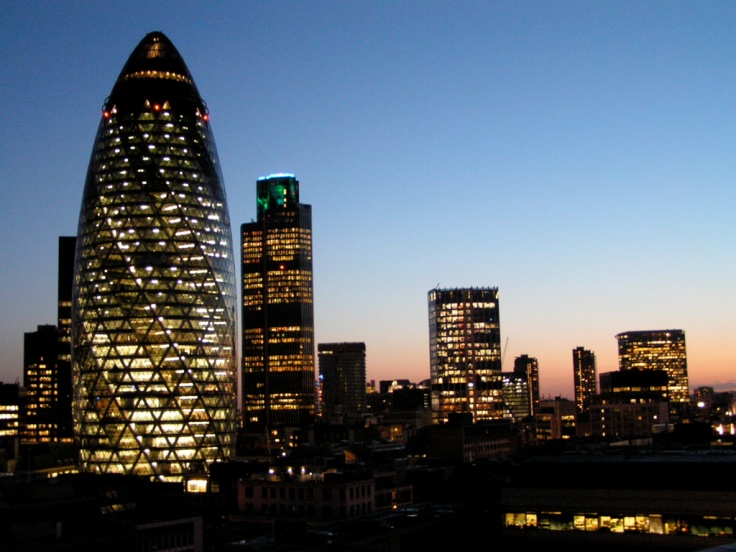 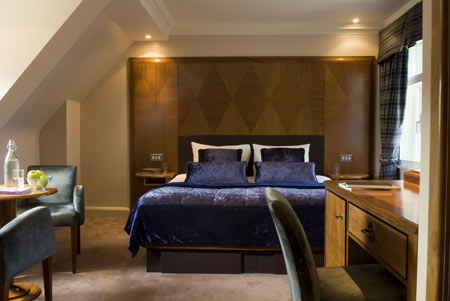 5. (Your room / small )
Was your room small?
Yes, it was.
3
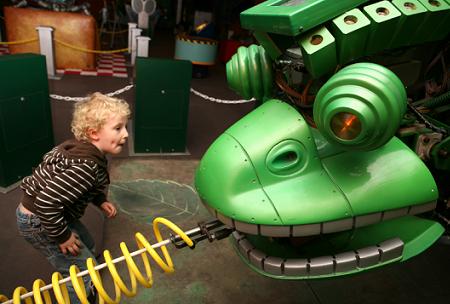 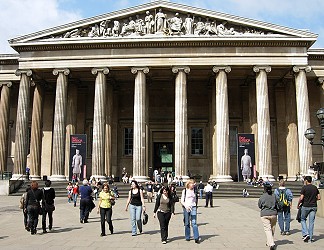 6. (the museums / interesting )
Were the museums interesting?
Yes, they were.